LOGROS SOCIALES
Gerencia Social - VPRE
Agosto de 2017
ATENCIÓN AL USUARIO
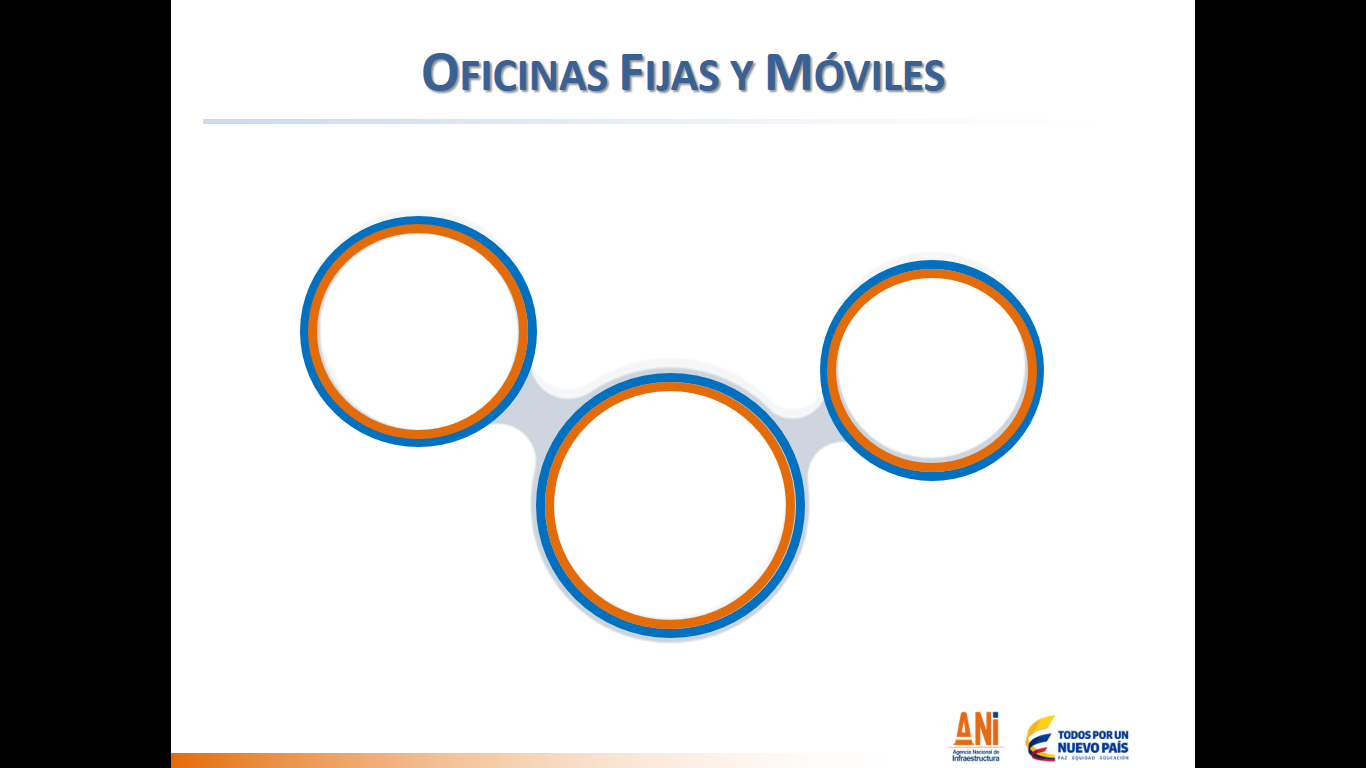 OFICINAS
59
Móviles
46
Fijas
41
Satélites
146
Oficinas de atención al Usuario
Información al corte de Agosto de 2017
2
ATENCIÓN AL USUARIO
ESTADO PQRS
RECIBIDAS
CERRADAS
ABIERTAS
Información al corte de Agosto de 2017
83.379
EMPLEADOS CAPACITADOS
9.254
CAPACITACIONES
CAPACITACIÓN AL PERSONAL VINCULADO AL PROYECTO
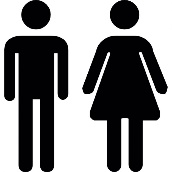 Información al corte de Agosto de 2017
4
VINCULACIÓN DE MANO DE OBRA
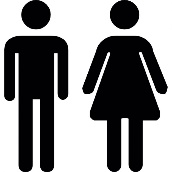 TOTAL VINCULADOS: 38.492
Información al corte de Agosto de 2017
INFORMACIÓN Y PARTICIPACIÓN COMUNITARIA
REUNIONES EJECUTADAS
HERRAMIENTAS Y CANALES DE COMUNICACIÓN
PLAN DE MEDIOS
Información al corte de Agosto de 2017
6
APOYO A LA GESTIÓN INSTITUCIONAL
Información al corte de Agosto de 2017
7
CAPACITACIONES A LA COMUNIDAD
224
JORNADAS CÍVICO AMBIENTALES
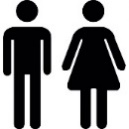 Información al corte de Agosto de 2017
ARQUEOLOGÍA PREVENTIVA
196
CAPACITACIONES COMUNIDAD LOCAL
Información al corte de Agosto de 2017
CULTURA VIAL
Información al corte de Agosto de 2017
10
ACOMPAÑAMIENTO A LA GESTIÓN SOCIOPREDIAL
11
REASENTAMIENTO
12
CONSULTAS PREVIAS
Información al corte de Agosto de 2017
1CERRADA Córdoba - Sucre
AVANCES CONSULTAS PREVIAS
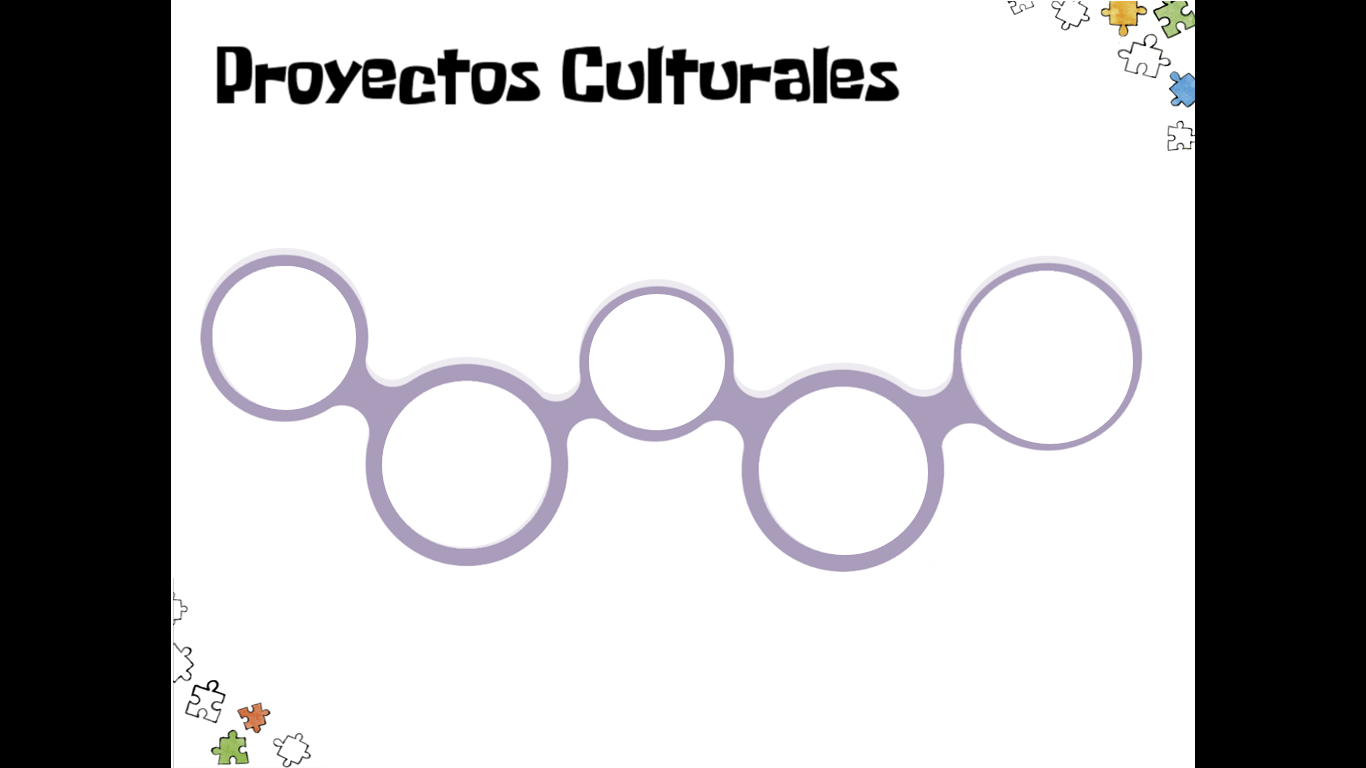 24
CPProtocolizadas
2
Protocolizar
1
Apertura
10
CP en desarrollo
5
Talleres
Información al corte de Agosto de 2017
14
GRACIAS
15